Fly TAR (Transcriptionally Active Region) AnalysisAH, JR, LH
TAR generation
343 fly mapped read datasets (Long+Short) from submit.modencode.org
Generated the normalized RNA-seq signal tracks 
Normalization: Number of million mapped nucleotides
Thresholded the normalized signal with 0.05
480540 TARs
Filtering:
TARs shorter than 100 bps 
TARs that are less than 10kb away from a known exon
Too stringent, need to decrease this.
To-be-added: Remove TARs that overlap with multi-mappable regions
26530 TARs
TARs per chromosome
TAR overlap statistics between datasets
TAR overlap statistics between datasets
Protein Coding Capacity: CSF
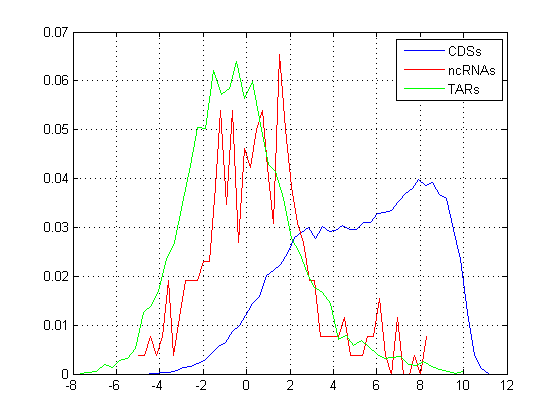 Todo: Add UTRs.
CSF Matrix from Schneider et. al. BMC Bioinformatics, 2005
Todos
Identify the ncTARs
Link consecutive TARs with high correlation in expression 
Compute the sequence/structure conservation for TARs 
Incorporate TARs into co-expression network with ortholog genes (DW)
Identify alternatively spliced multi-TARs (JJL)
Compare the TF binding/Histone modifications around the ncTARs